ЗНАКОМЬТЕСЬ!!!
Коптелова Светлана Владимировна 
Общий стаж работы в школе – 29 лет. 
В 1981 – окончила Соколовскую среднюю школу в Тамбовской области 
В 1986 г. – окончила математический факультет ВГУ. 
По окончании ВГУ начала работать в Одинцовской восьмилетней школе. 
С 2009 г – учитель физики в Россошанской средней школе.
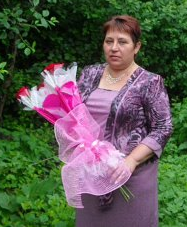 Физика детям была непонятна.Формулы в книжке читали с тоской.Чёрные дыры и белые пятнаИм на уроках встречались порой. Но постигали детишки законы – В физике стали теперь знатоки.От Архимеда и до Ньютона – Всё мы прошли – от доски до доскиИ уяснили мы капитальноВ наш электронный, космический век,Что без науки фундаментальнойНе проживёт на Земле человек.
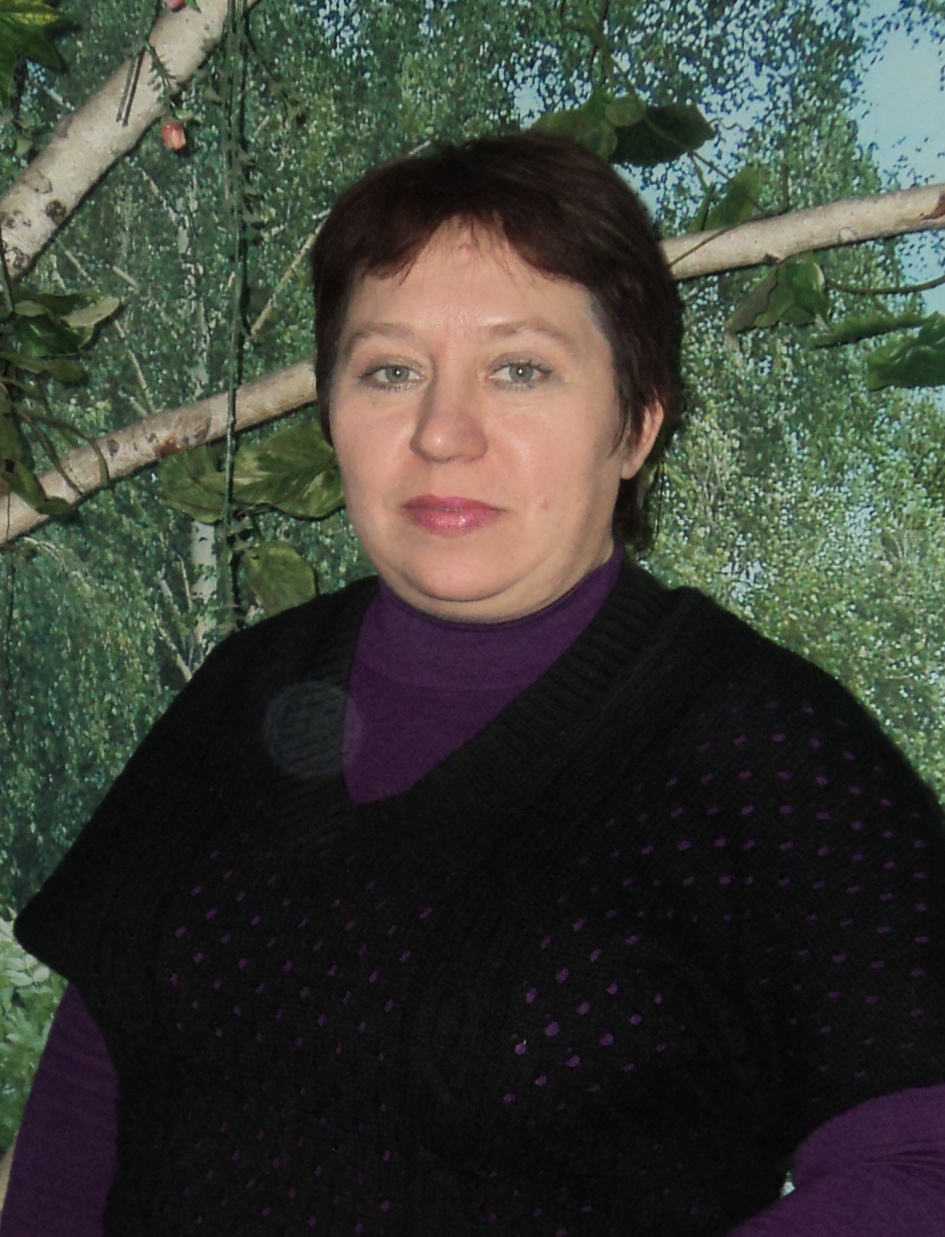 Коптелова Светлана Владимировна –
учитель физики Россошанской школы
Компьютер освоила в первых рядах.
Теперь обогнали 
                 детишки.
А раньше лишь 
фраза была на устах: 

«Не бойтесь, ребята, той «мышки»!»
ТСО, электроцепи,
работают ребята сами, 
штативы, колбы, провода,
ответ дают с пультами
Чудо есть – inter - доска.
Если кто желает,
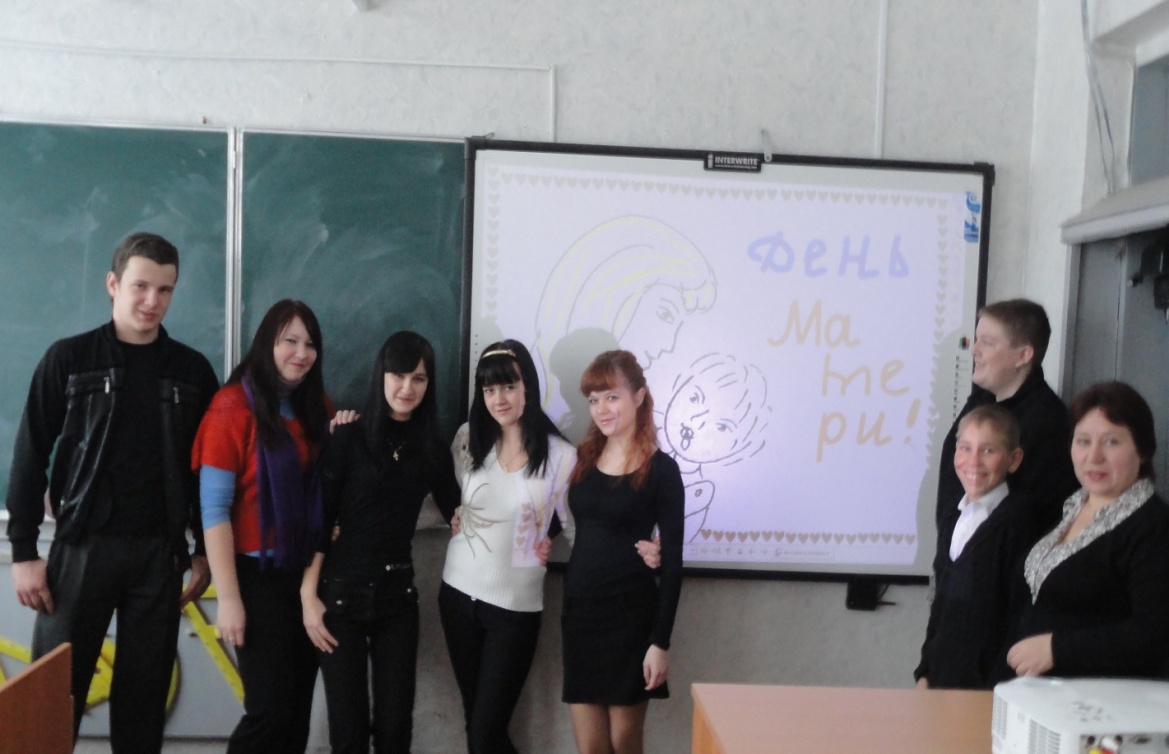 На уроках, 
           классный час –  
Во всём нам помогает.
Необыкновенно интересные уроки и внеклассные мероприятия.
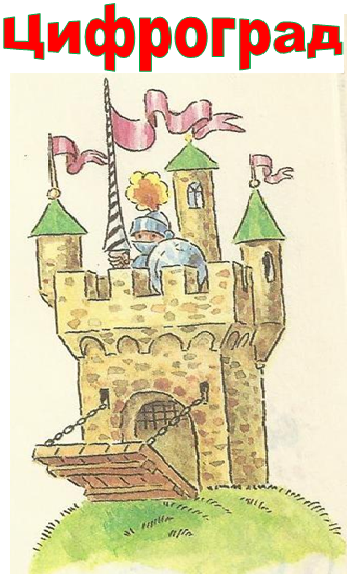 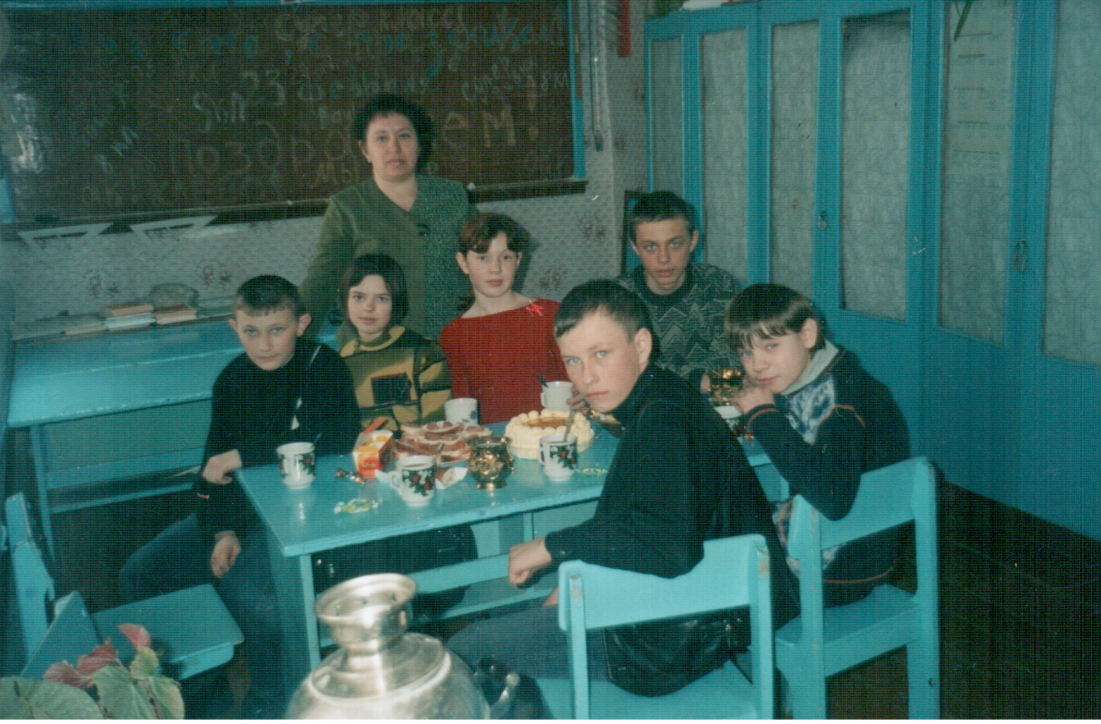 Я люблю душевную речь
И учёбу на пять, и во всём дисциплину,
Провожу я борьбу с никотином,
Чтоб детишкам здоровье сберечь!
Я люблю писать в дневниках
Замечания детям на темы морали,
И мой почерк машинный, наскальный,
Как посланье о школьных годах.
А ещё я люблю: танцы быстрые и народные,
Песни петь с детьми от души хороводные
И в походы ходить,
В игры играть, танцевать.

Не дают мне детки грустить,
Не  могу по -другому я жить.
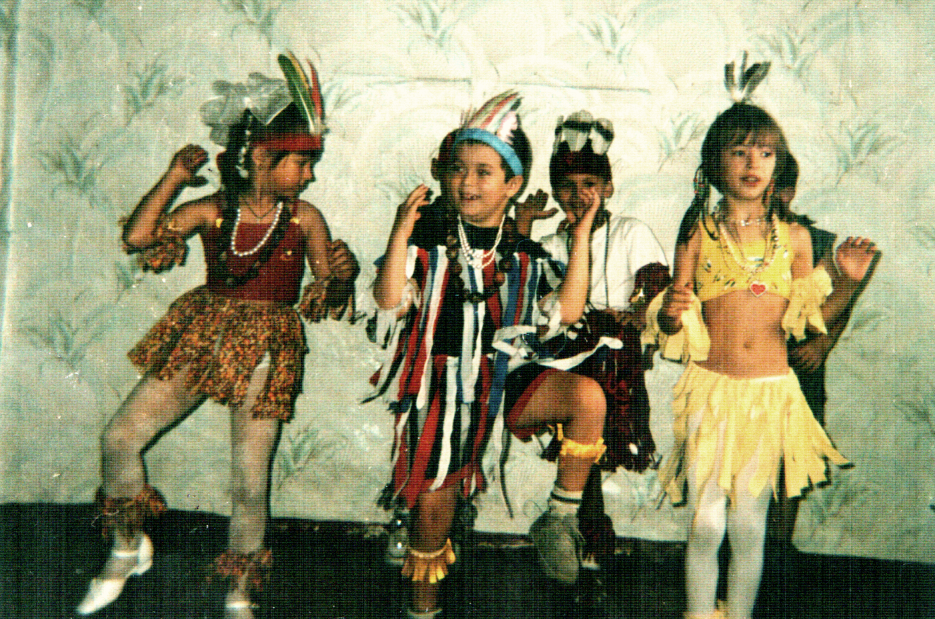 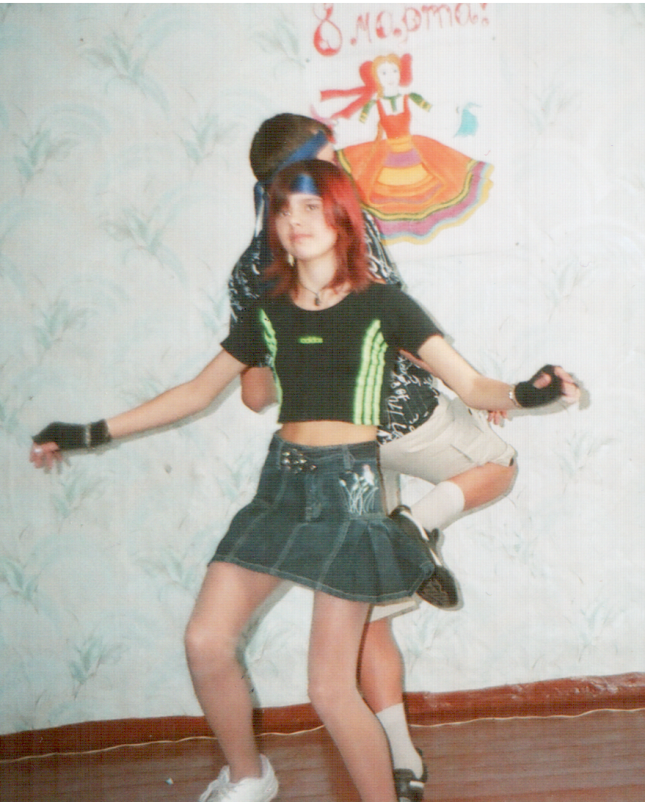 Для вас, коллеги !
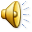 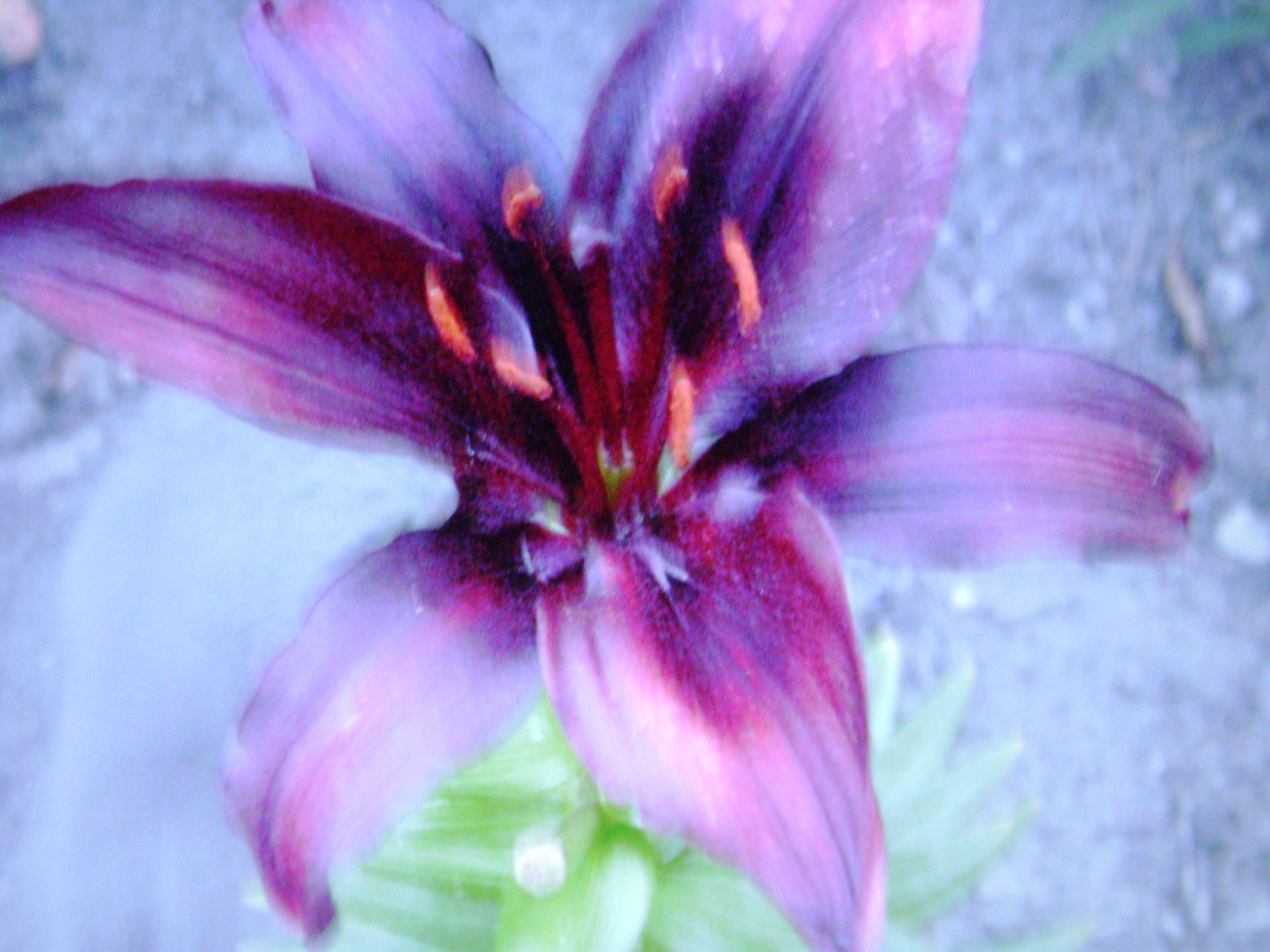 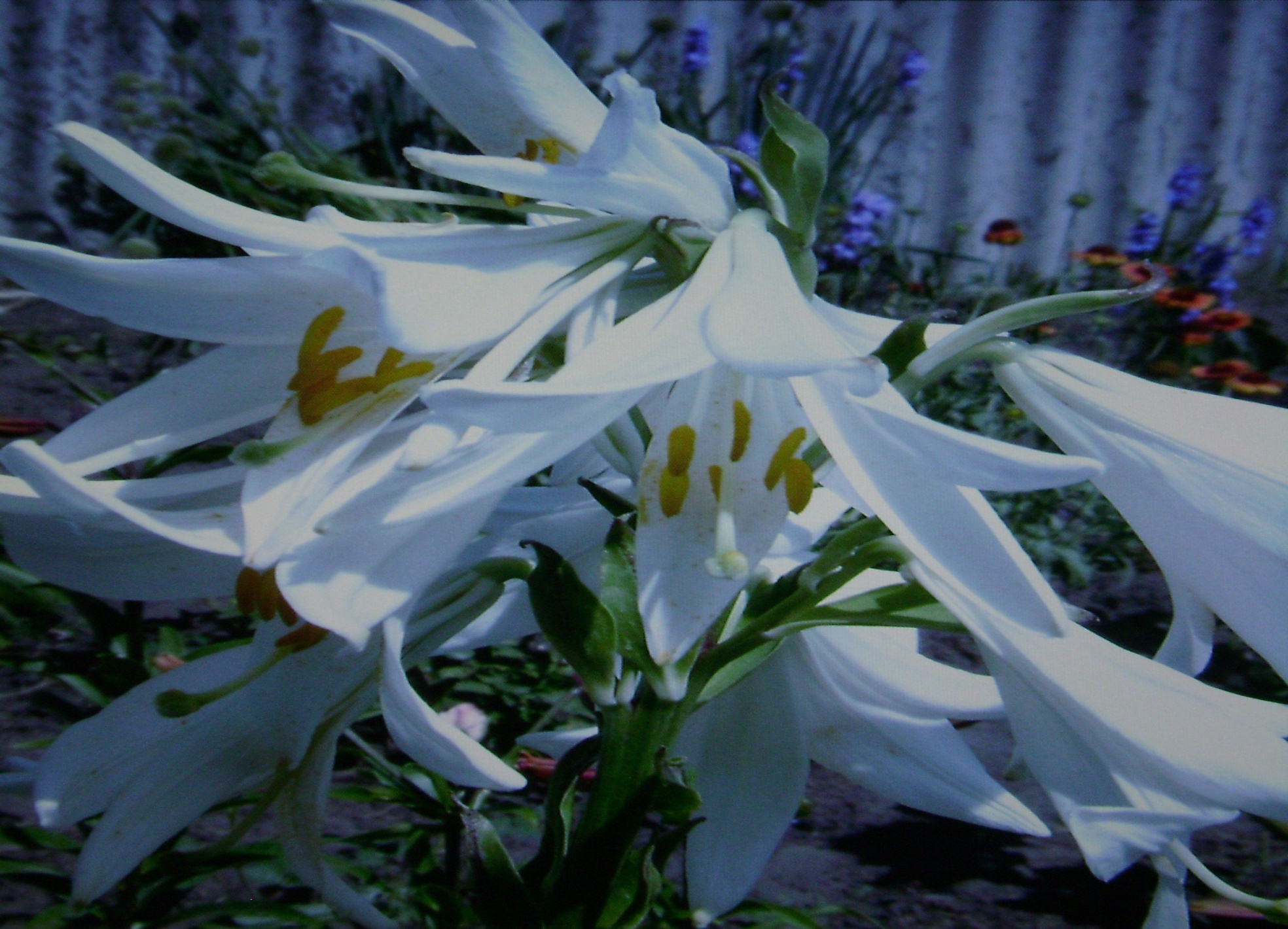 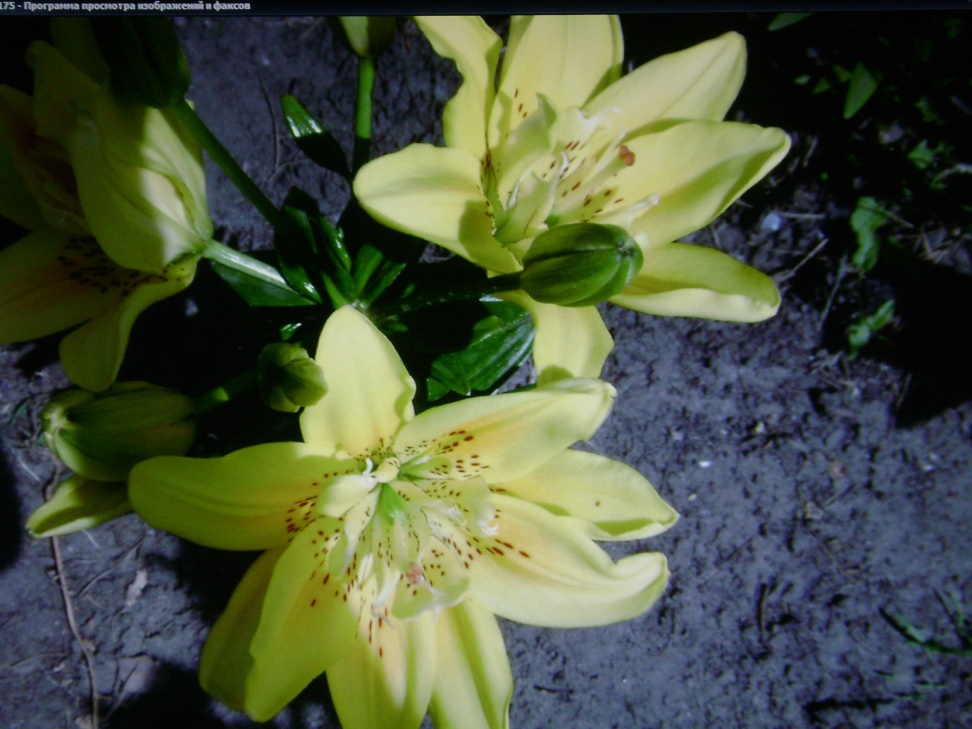 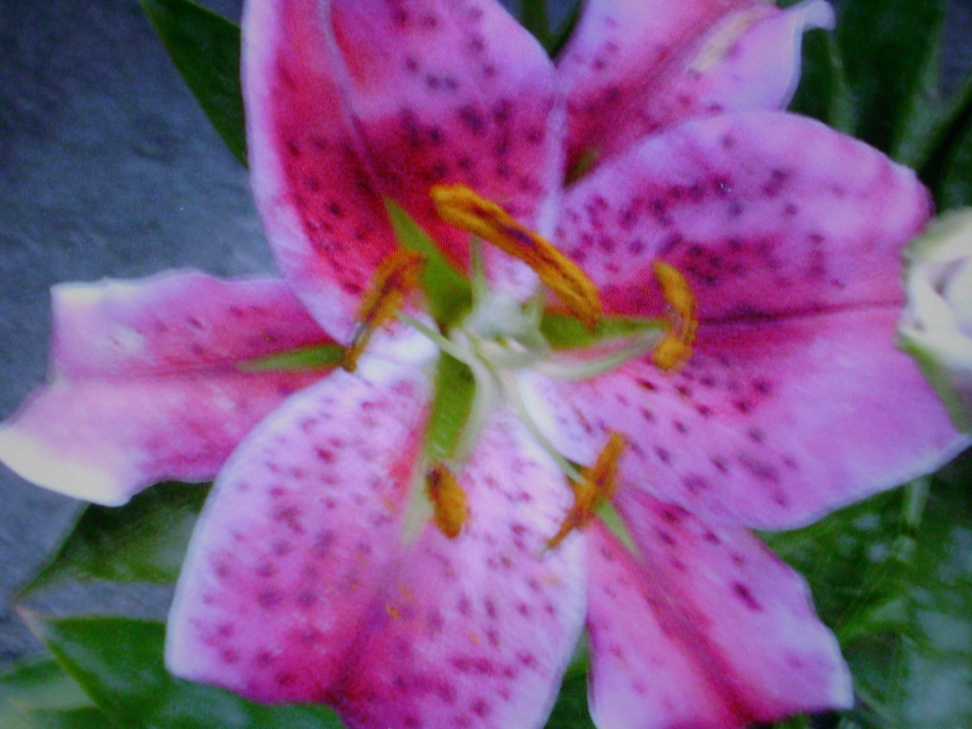 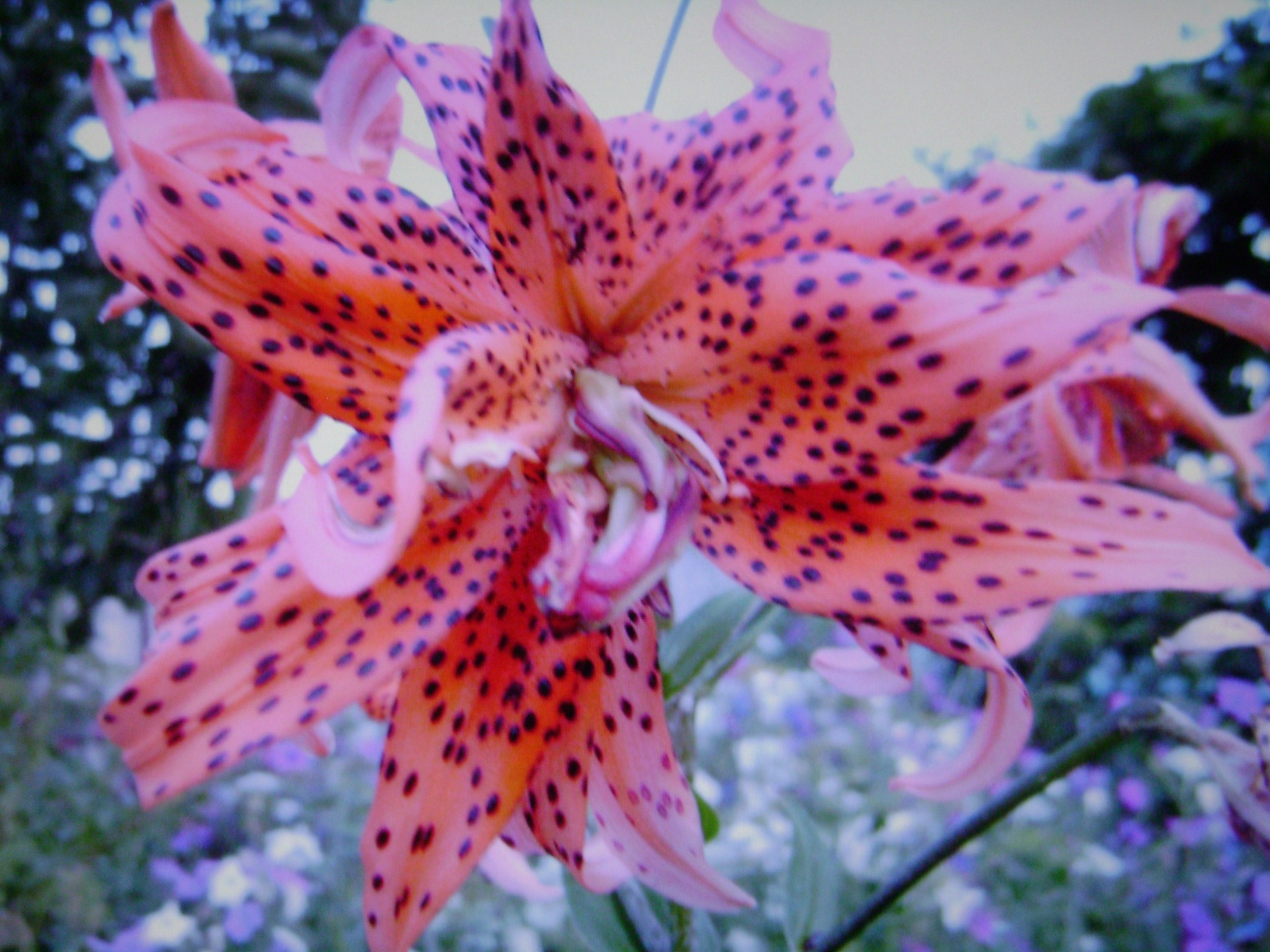 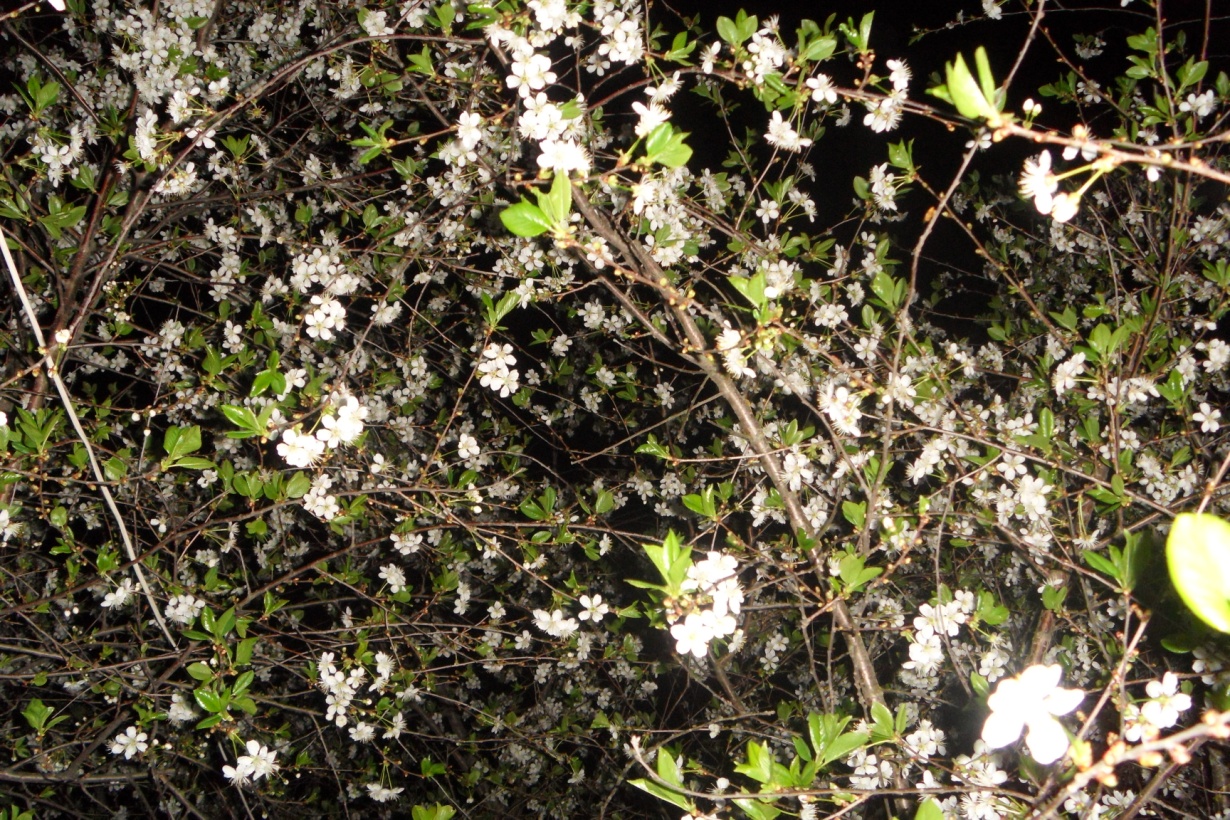 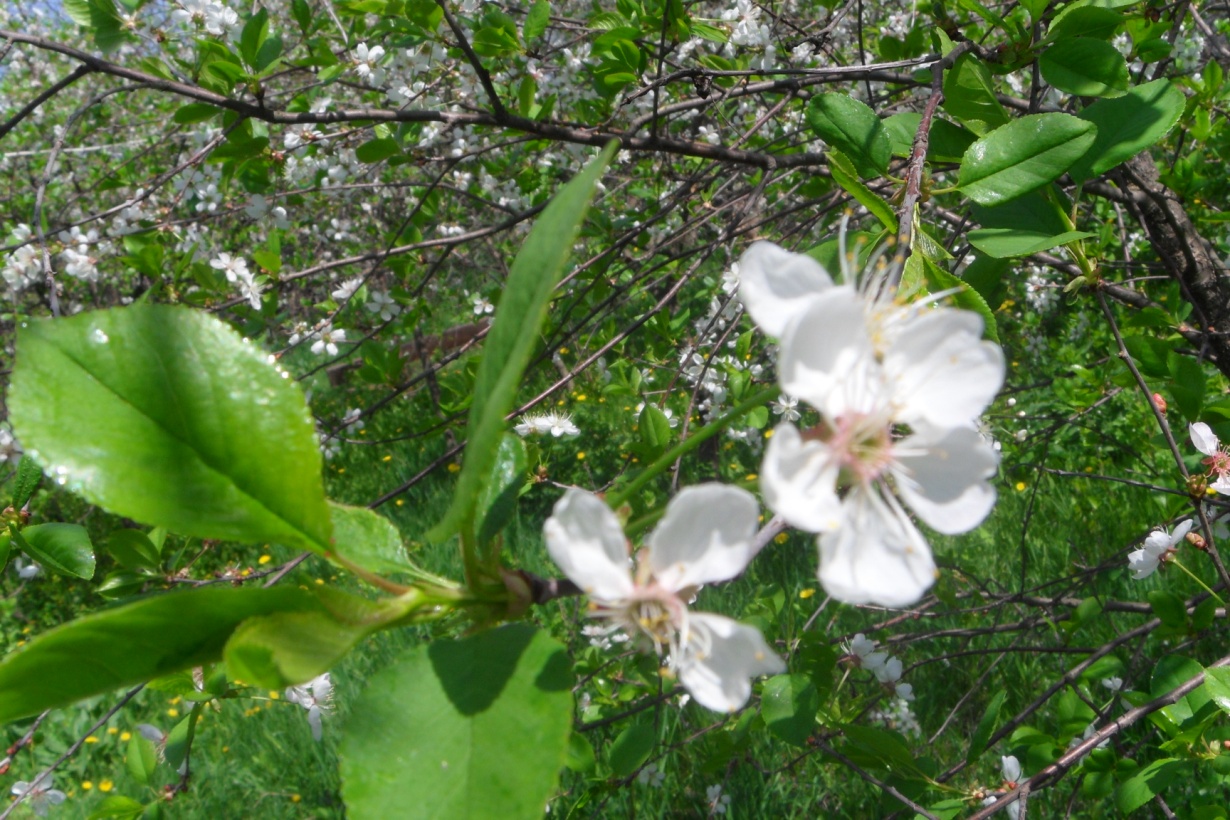 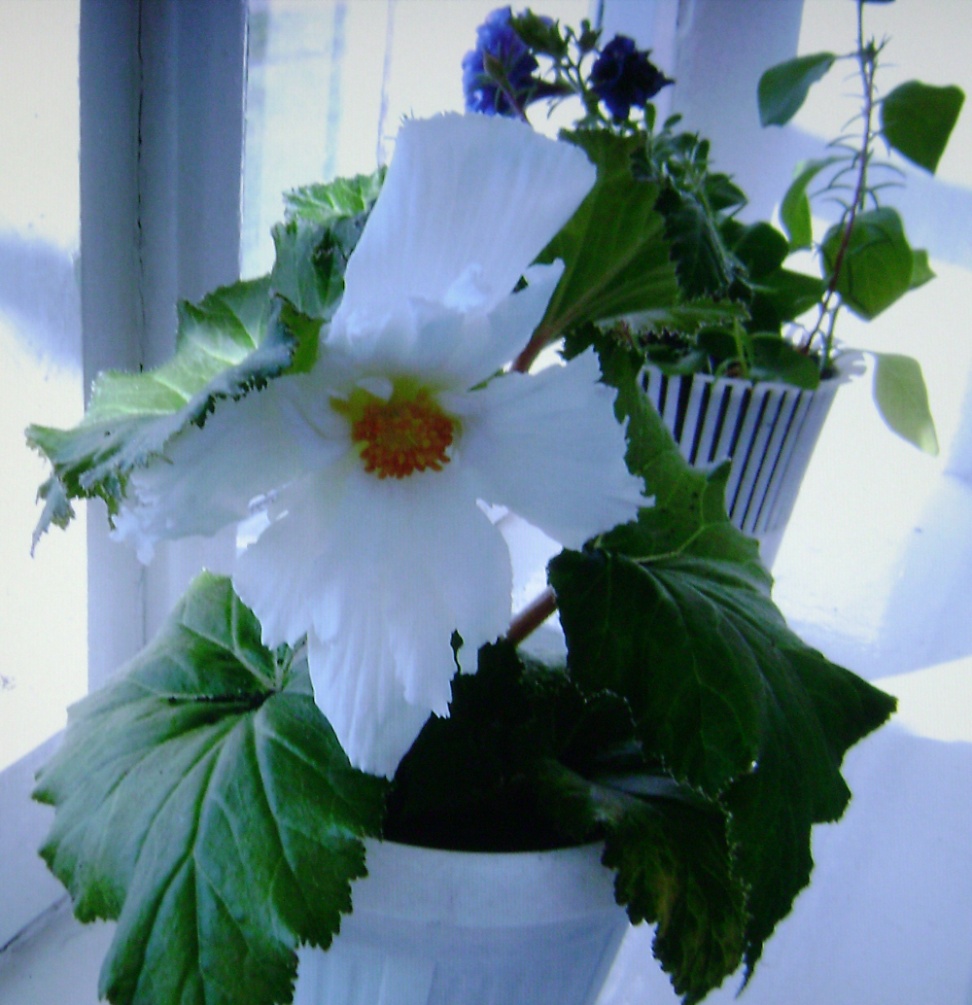